Dôležitosť a členenie stavovských organizácií vo fyzioterapii
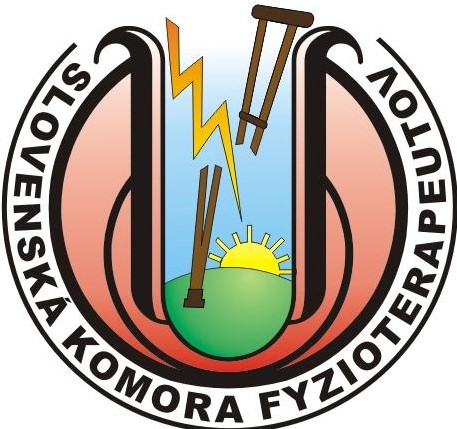 PhDr. Jakub Mikláš
Slovenská komora fyzioterapeutov
Samostatná komora združujúca zdravotníckych pracovníkov v povolaní fyzioterapeut

Profesijná organizácia zriadená zákonom 578/2004 Z. z.

Prijatá na Valnom zhromaždení WCPT (World Confederation for Physical Therapy) za riadneho člena Európskeho regiónu WCPT ako aj za člena svetovej organizácie WCPT
Postavenie komory
Komora je samosprávna stavovská organizácia, ktorá vykonáva svoju pôsobnosť na celom území Slovenskej republiky

Komora je právnická osoba so sídlom v Bratislave

Komora si môže zriadiť regionálne komory, ktorých činnosť upraví vnútorným predpisom komory
Úlohy komory
Združuje zdravotníckych pracovníkov, ktorí sú jej členmi
Chráni práva a záujmy svojich členov v súvislosti s výkonom zdravotníckeho       povolania
Poskytuje svojim členom bezplatné sprostredkovanie odborného, právneho            a ekonomického poradenstva v súvislosti s výkonom zdravotníckeho povolania
Sprostredkúva svojim členom v prípade potreby zastupovanie v konaní pred          súdmi a orgánmi štátnej správy, územnej samosprávy vo veciach súvisiacich          s výkonom zdravotníckeho povolania
Zastupuje svojich členov v spoločných otázkach dotýkajúcich sa výkonu               zdravotníckeho povolania
Rieši podnety, návrhy a sťažnosti svojich členov v súvislosti s ich právami a povinnosťami vyplývajúcimi z tohto zákona
Úlohy komory
Vedie zoznam svojich členov
Vedie register podľa príslušného zdravotníckeho povolania a zabezpečuje ich        sústavné vzdelávanie
Vydáva potvrdenia o zápise do registra
Rozhoduje o doplnení vedomostí sústavného vzdelávania (§ 42 ods. 9)
Poskytuje údaje z registra ministerstvu zdravotníctva na účely štátnych                  štatistických zisťovaní a na účely vydávania potvrdení podľa osobitného predpisu
Zriaďuje, zlučuje, rozdeľuje a zrušuje svoje regionálne komory
Úlohy komory
Rozhoduje o vydaní, dočasnom pozastavení a zrušení licencie (§ 68 až 74)
Kontroluje dodržiavanie povinností členov komory (§ 52 ods. 2)
Rozhoduje o disciplinárnych opatreniach (§ 65 až 67)
Spolupracuje so samosprávnym krajom pri tvorbe verejnej siete, ak je verejná sieť menšia ako minimálna sieť,
Rozhoduje o uložení pokuty (§ 82 ods. 2 a 4)
Vedie register licencií
Komora ďalej
Spolupracuje s príslušným orgánom štátnej správy pri výkone dozoru                 nad dodržiavaním podmienok na prevádzkovanie zdravotníckych zariadení
Spolupracuje s ministerstvom zdravotníctva, s profesiovými združeniami                a občianskymi združeniami, odbornými spoločnosťami, vzdelávacími ustanovizňami a s ďalšími právnickými osobami a fyzickými osobami                    v zdravotníctve a s príslušnými orgánmi členských štátov vo veciach súvisiacich     s výkonom zdravotníckeho povolania
Oznamuje ministerstvu zdravotníctva, úradu pre dohľad a príslušným orgánom členských štátov skutočnosti o disciplinárnom konaní alebo iné skutočnosti, ktoré môžu mať závažný vplyv na výkon zdravotníckeho povolania na území Slovenskej republiky, ak tieto skutočnosti môžu mať závažný vplyv na výkon zdravotníckeho povolania tejto osoby aj na území príslušného členského štátu
Komora ďalej
Zúčastňuje sa na tvorbe všeobecne záväzných právnych predpisov súvisiacich       s výkonom zdravotníckeho povolania a s poskytovaním zdravotnej starostlivosti
Vydáva vnútorné predpisy komory
Vydáva stanoviská k etickým otázkam výkonu zdravotníckeho povolania
Môže vykonávať podnikateľskú činnosť vo vlastnom mene v oblasti vzdelávania, vydávania odborných časopisov a publikácií na podporu plnenia svojich úloh         a v súlade so svojím postavením
Vykonáva ďalšie činnosti, ak to ustanovuje zákon
Rieši podnety, návrhy a sťažnosti na poskytovanie zdravotnej starostlivosti
Komora ďalej
Navrhuje zástupcov komory do predmetových maturitných komisií v stredných zdravotníckych školách, do skúšobných komisií pri absolventských skúškach        v stredných zdravotníckych školách a do skúšobných komisií pri záverečných skúškach v stredných zdravotníckych školách

Plní úlohy podľa osobitného predpisu
Orgány SKF
Prezident/ka SKF
Viceprezident/ka SKF
Riaditeľ/ka SKF
Prezídium SKF
Rada SKF
Kontrolný výbor SKF
Disciplinárna komisia SKF
+ Členenie podľa regiónov (Regionálne komory)
Regionálne komory
Západoslovenský kraj, Stredoslovenský kraj, Východoslovenský kraj
Prezident/ka RKF
Rada RKF
Kontrolný výbor RKF
Registrácia a Členstvo
Registrácia:
V zmysle zákona NR SR č. 578/2004 Z. z. o poskytovateľoch zdravotnej starostlivosti, zdravotníckych pracovníkoch, stavovských organizáciách                 v zdravotníctve a o zmene a doplnení niektorých zákonov,                                      § 62 ods. 1, – registrácia je zapísanie zdravotníckeho pracovníka do registra           a vydanie potvrdenia o registrácii
Potvrdenie o registrácii, v ktorom je uvedený dátum registrácie a pridelené registračné číslo, pod ktorým bude fyzioterapeut vedený v registri fyzioterapeutov
Registračné číslo sa používa ako variabilný symbol pri rôznych platbách               v komore, pri vzdelávacích aktivitách a pri každej komunikácii s komorou
Zápisom do registra fyzioterapeutov sa nestávate členom komory. Členstvo           v komore je dobrovoľné. V prípade záujmu o zápis do zoznamu členov
Registrácia a Členstvo
Členstvo:
Jednotlivci v komerčnom zdravotníctve nič nezmôžu. SKF má  silné slovo          pri obhajovaní práv a záujmov fyzioterapeutov  na Slovensku, ale aj v zahraničí
Poskytneme ti právne poradenstvo
Môžeš reprezentovať SKF na domácich, ale aj zahraničných odborných podujatiach. Môžeš zdarma distribuovať dotazníky potrebné k spracovaniu záverečných prác, pričom je možné využiť zadané kritériá
Možnosť voliť a byť volený do orgánov komory, ktoré obhajujú práva a záujmy fyzioterapeutov na Slovensku, ale aj v medzinárodných organizáciách, ktorých sme členmi
Registrácia a Členstvo
Členstvo:
Zľava na vzdelávacie aktivity organizované, alebo spoluorganizované SKF na všetkých úrovniach, preplatenie nákladov spojených s účasťou na Sneme SKF        a VZ RKF
Členstvo v komore je dobrovoľné
Členom Slovenskej komory fyzioterapeutov sa môže stať fyzioterapeut, ktorý požiada o zápis do zoznamu členov
Člen komory je súčasne členom regionálnej komory podľa územnej pôsobnosti výkonu zdravotníckeho povolania, ak sa regionálna komora zriadila
Môže požiadať o poskytnutie finančného príspevku na vzdelávanie                         v akreditovanom študijnom programe
Registrácia a Členstvo
Členstvo:
Vyjadrovať a navrhovať námety pre rozhodovanie orgánov a všetkých zhromaždení členov komory
Požiadať o vydanie stanoviska a vyjadrenia o etickej a odbornej spôsobilosti        na výkon povolania fyzioterapeuta podľa podmienok stanovených Radou SKF
Zúčastňovať alebo podieľať sa na vzdelávacích, sociálnych a kultúrnych aktivitách poriadaných komorou pre svojich členov
Upozorňovať orgány komory a orgány regionálnej komory na nedostatky v ich činnosti a navrhovať opatrenia na ich odstránenie
Povinnosti člena
Vykonávať svoje zdravotnícke povolanie odborne, v súlade so všeobecne záväznými právnymi predpismi a s etickým kódexom
Spolupracovať pri zabezpečovaní verejnej siete, ak verejná sieť je menšia           ako minimálna sieť
Oboznamovať sa s vnútornými predpismi komory a dodržiavať ich
Plniť úlohy vyplývajúce z členstva v komore
Riadne a včas platiť členský príspevok
Povinnosti člena
Rešpektovať stanoviská Snemu komory a ďalších orgánov komory a plniť úlohy vyplývajúce z členstva v komore a v orgánoch komory, plniť uznesenia orgánov komory
Zdržať sa konania, ktoré by mohlo poškodiť záujmy SKF
Oznámiť stratu, poškodenie alebo zneužitie členského preukazu a súčasne požiadať o vydanie nového
Záver
https://komorafyzioterapeutov.sk/



Ďakujem za pozornosť